Interactive Data Analysis with JupyterHub(also including Git, CI, HPC)
Dr. Markus Blank-Burian
Name: der Referentin / des Referenten
1
Interactive Data Analysis with JupyterHub
Data + Science = Data Science
Medium or Large data sets:
Automatically generated (Experiments, Simulations)
Small data sets:
Manually entered data/metadata
Source Code

Wide variety of data needs different handling
Source Code is also very important scientific data!
2
Interactive Data Analysis with JupyterHub
Source Code: Accidents happen!
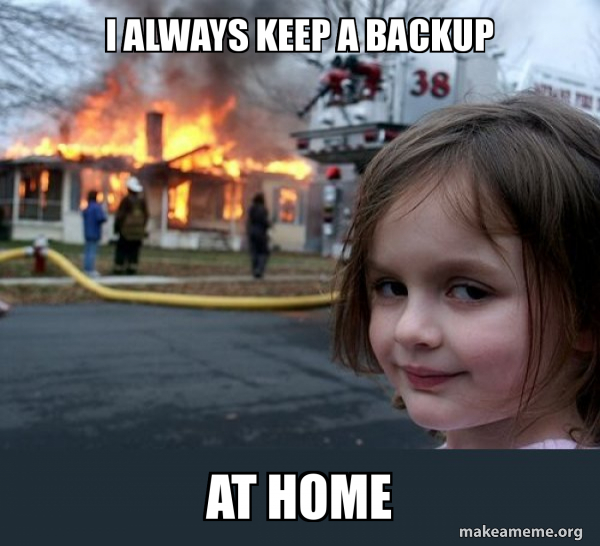 Non-complete list of possible accidents:
Minor changes from weeks ago introduced hard-to-find errors
Delete a file / all files
Malware / Crypto locker
Backup is corrupted, incomplete or too old
Most accidents happen near deadlines!

Always keep a backup!
3
Interactive Data Analysis with JupyterHub
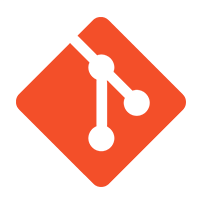 Source Code -> Git
Git = Distributed Version Control System
Store source code in „repository“
Repository can be local and also pushed to a remote location
Changeset (modified files) can be annotated with metadata
History of changes
Can compare different versions
Rollback to old versions
Command line utility: Simple commands for beginners, powerful for advanced users
4
Interactive Data Analysis with JupyterHub
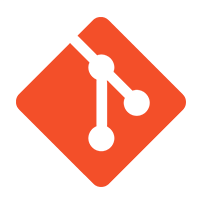 Source Code -> Git
Most used commands:
„git init“: Convert source code directory to a git repository
„git clone“: Get fresh repository from server
„git add“ / „git rm“: Add files to next commit / Remove existing files from git repository
„git commit“: Save changes in added files as changeset
Annotate „commit“ with information about changes
Commit early, commit often!
„git push“ / „git pull“: Transfer data to server / Get data from server
Also: „git branch“ / „git merge“ to handle different versions, prepare patches, more complicated workflows
5
Interactive Data Analysis with JupyterHub
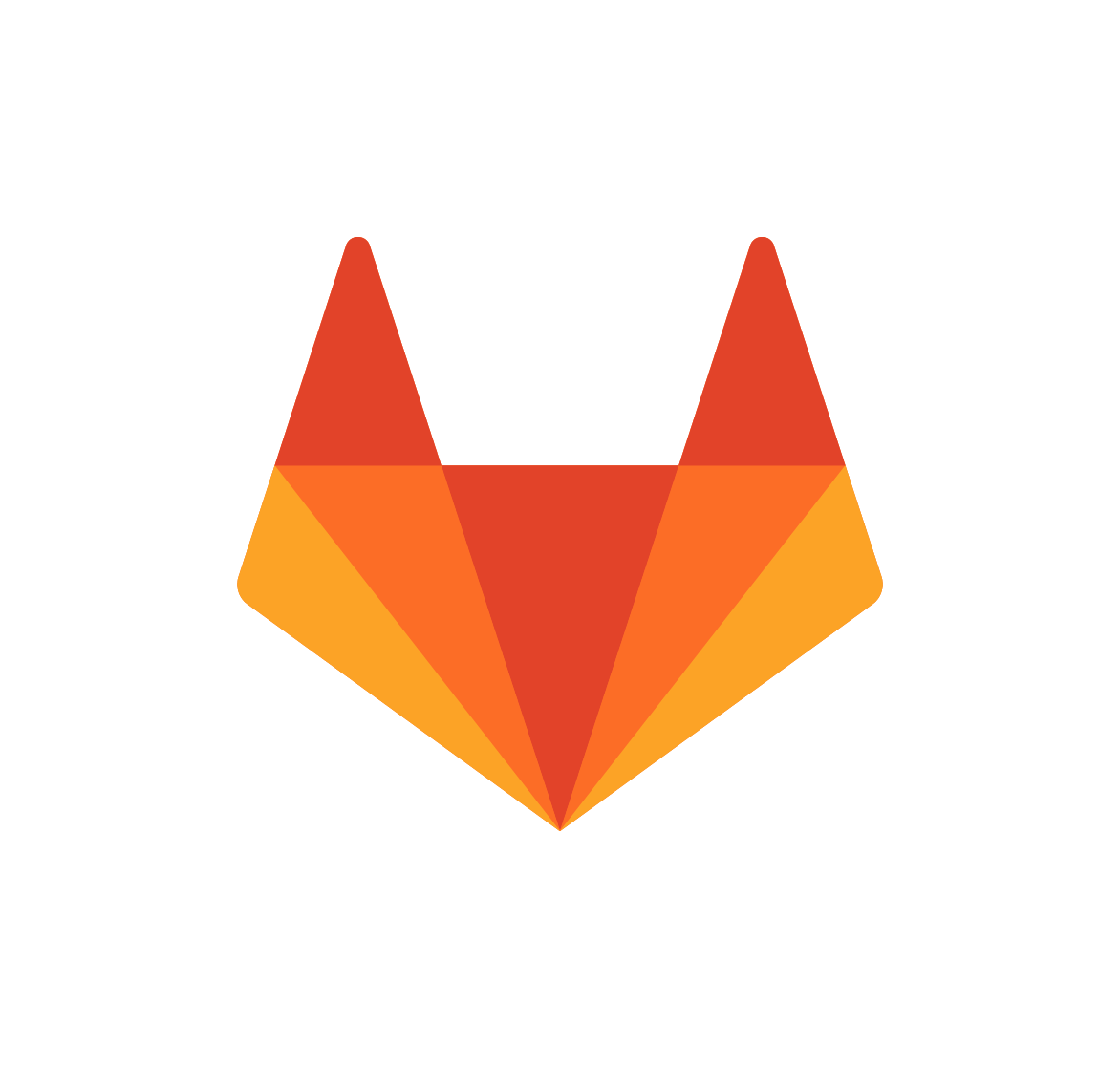 Git -> GitLab
GitLab: Git service at WWU IT
Web application for managing repository
Repository storage
Access control (Projects, Groups)
Container registry
CI/CD
Many kinds of backups (disk, snapshots, tape)

https://zivgitlab.uni-muenster.de/
6
Interactive Data Analysis with JupyterHub
GitLab -> CI
CI = Continuous Integration
Test your Source Code automatically on every Git „Push“ to the remote repository
Write CI pipeline in .gitlab-ci.yml file, together with your source code
Live-View of pipeline output
Notification on pipeline failures by E-Mail

Reference: https://docs.gitlab.com/ee/ci/yaml/
Examples: https://docs.gitlab.com/ee/ci/examples/
# .gitlab-ci.yml
image: gcc

build:
  stage: build
  script:
    - g++ helloworld.cpp -o mybinary
  artifacts:
    paths:
      - mybinary
test:
  stage: test
  script:
    - ./runmytests.sh
7
Interactive Data Analysis with JupyterHub
Writing Tests
Tests for functions in scientific programs are easy:
Input –> function -> Output
Previously generated output must mach current output at same input
Use libraries: 
C++: https://www.boost.org/doc/libs/1_66_0/libs/test/doc/html/index.html
Python: https://docs.python.org/3/library/unittest.html

Tests help detecting coding errors
Write tests before you code:
New algorithms are automatically validated
8
Interactive Data Analysis with JupyterHub
Data Analysis
Many different ways to analyze data:
Custom scripts/software
Proprietary software
Multi-Step analysis workflows with multiple programs
Batch analysis of large datasets
Last step of analysis: Visualization of data/results
Visualization most often leads to new analysis!
Quick interactive visualization would be prefered!

=> Many tools, many platforms, different systems
9
Interactive Data Analysis with JupyterHub
WWU IT – Systems Overview
WWU Cloud (VMs + Network Shares)
Palma HPC-Cluster
ZIV Kube
…
Node 1
Node 2
…
2x 40 GBit
JupyterHub
Jitsi
…
10
Interactive Data Analysis with JupyterHub
Jupyter
Web based notebooks designed originally for Julia, Python and R
Notebook consists of cells (Text, Code)
Code-Cells can be edited and executed in arbirary order
Results of Code-Cells are displayed
Code-Cells may display graphics as result
Notebook extensions for interactive graphics
Webserver normally started locally on your computer
Has access to all locally available data
# install jupyter
pip install notebook

# start jupyter notebook server
jupyter notebook
11
Interactive Data Analysis with JupyterHub
JupyterLab
Newly designed user interface
Notebooks can be started via launcher
Multiple notebooks, accessible via tabs
Better file explorer in panel on left side
Simple git integration
Terminal and Consoles
Better extension management through TypeScript API
# install jupyterlab
pip install jupyterlab

# start jupyterlab server
jupyter lab
12
Interactive Data Analysis with JupyterHub
Local Jupyter Notebook / JupyterLab
How to access data from local computer?
How to install neccessary software?
Everyone has to become an expert on how to install/compile all software packages
License restrictions: License server for Matlab, Mathematica
Sometimes large compute requirements for data analysis (CPU, RAM, GPU, Disk space)
13
Interactive Data Analysis with JupyterHub
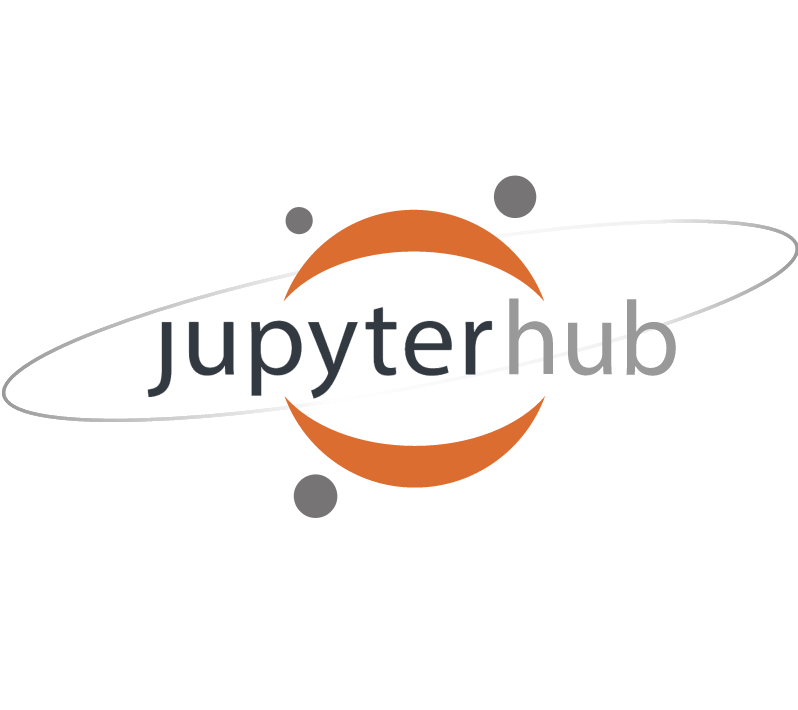 JupyterHub
https://jupyterhub.wwu.de/

Spawn JupyterLab sessions in Web Browser
Backed by Kubernetes Cluster „ZIV Kube“ on VMs in WWU Cloud
WWU Cloud: 1600 Cores, 25 TiB RAM, 11 PiB Disk Space, 2x Tesla M10 GPU, (soon: 16 Tesla T4 GPUs)
Next expansion in 2021
Sessions with GPU/CUDA supported
Sessions are launched in containers, many sessions may share single VM based on resource requests
Selectable resource limits are group based
All students and faculty members have access to JupyterHub
14
Interactive Data Analysis with JupyterHub
JupyterHub: Software
Support for different jupyter container images:
„escience“ image maintained by WWU IT with software for scientific data analysis:
Traditional notebooks (Julia, Python, R, GnuPlot, Octave, SageMath, SciLab, Mathematica)
Web applications (Visual Studio Code, R Studio, Shiny Apps)
X11 applications (Mathematica, MatLab, TeXstudio, Voreen, VMD, Konsole, …)
Support for GPU acceleration and CUDA
Linux-Terminal (gcc, clang, make, …)
More software available on requests
Custom images possible, but without data access to Palma/WWU Cloud
15
Interactive Data Analysis with JupyterHub
JupyterHub: Data Access
Home directory
10 GiB quota, may be extended on request
Accessible from workstations via \\wwu.de\ddfs\Cloud\wwu1\u_zivkube\jupyterhub_home
Access to data on Palma HPC-Cluster:
/palma/home
/palma/scratch
Access to shares in WWU Cloud:
/cloud/wwu1/<project>/<share>
16
Interactive Data Analysis with JupyterHub
JupyterHub <-> WWU Cloud
WWU Cloud = Infrastructure as a Service
Virtual Machines + Network Shares

Request a project in WWU Cloud: https://confluence.uni-muenster.de/display/osc/Projektantrag
Access to network shares via:
Workstations: \\wwu.de\ddfs\Cloud\wwu1\<project>\<share>
JupyterHub: /cloud/wwu1/<project>/<share>
Palma: /cloud/wwu1/<project>/<share>

Use of WWU Cloud is free of charge!
17
Interactive Data Analysis with JupyterHub
Palma: HPC-Cluster
Non-Interactive batch analysis of data
Most important operations:
„sbatch“: Queue a „job“ (shell script) for execution
„squeue“: View the job-queue
„scancel“: Abort a job
„scontrol show part“ / „sinfo“: Show information about queues / nodes
Much pre-compiled software available:
„module spider“, „module load“
Notification about completed/failed jobs via e-mail is possible
18
Interactive Data Analysis with JupyterHub
JupyterHub: Integration with Palma
Supports slurm commands
Caution: „sbatch“ requires identical paths on both systems
Make symlinks from home directory: e.g. “${HOME}/data“ points to same directory
Support for Dask library
Dynamically spawn workers on Palma
Parallelize code by executing tasks on workers
Library includes array class for parallel operations on large data
Machine Learning algorithms from scikit require one-liner to run with Dask
Workers on Palma may have dedicated GPU
19
Interactive Data Analysis with JupyterHub
JupyterHub: Knowledgebase
https://confluence.uni-muenster.de/display/jupyterhub/Jupyter+Hub+Knowledge+Base
Everyone can contribute!

Create new page in Confluence
Upload notebook from terminal:nbconflux <notebook> <url> --exclude-toc --extra-labels jupyterhub
20
Interactive Data Analysis with JupyterHub
Thank you for your attention!
21